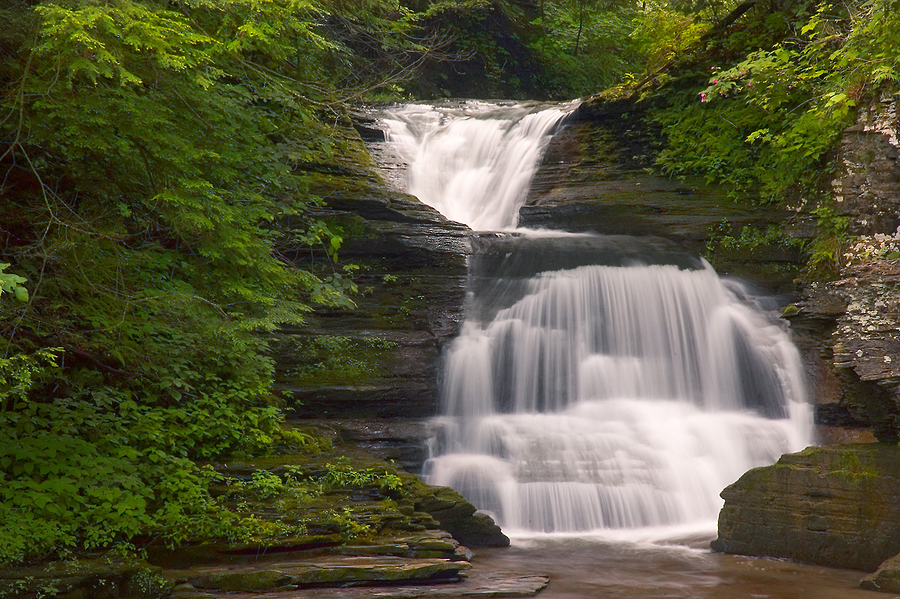 One God and One Lord
1 Cor 8:6  But to us there is but one God, the Father, of whom are all things, and we in him; and one Lord Jesus Christ, by whom are all things, and we by him.
Father
One GodOf Whom (Source - ἐκ )
One God the Father. 1 Cor 8:6
One God and Father of all. Eph 4:6
Only True God. John 17:3
Alone hath Immortality. No man has seen. 1 Tim 6:16; 1 John 4:12 
Of Whom are all thing. 1 Cor 8:6
Father of Lights. James 1:17
Ancient of Days. Dan 7:13
Father of Christ. Rom 15:6
King eternal, Immortal. I Tim 1:17
Law maker. Ecc 12:13
Creator of all. Ps 33:6
I came out from thee. John 17:8
I came out from God. John 16:27
I proceeded forth. John 8:42
Express Image. Heb 1:3
I was setup from Everlasting. Prov 8:23
I was brought forth. Prov 8:24
Origins from everlasting. Mic 5:2 (NIV)
Only begotten Son. John 1:18; 3:16 
All power given to me. Matt 28:18
Given to have life in Himself. John 5:26
Given all things into His hand. John 3:35
Heir of all things. Heb 1:2
By inheritance obtained…name. Heb 1:4
Begotten
Son
One LordBy Whom(Channel - dia)
Son of God. Mark 1:1
Equal with God. John 1:1
All things made through Him. John 1:3; Heb 1:2; Eph 3:9
Captain of Lord’s Host. Jos 5:15 
Michael the Prince. Dan 10:21
Leader of the Angels. Rev 12:7
Way, Truth, Life. John 14:6
The Comforter. 1 John 2:1
One mediator. 1 Tim 2:5
High Priest after Melchizedek. Ps 110:4; Heb 5:5,6
The promised seed. Gal 3:16
Jesus Christ. Mark 1:1
Saviour of the World. John 4:42
Judge. John 5:22
King of Kings. Rev 19:16
Spirit
Shed Abroad Rom 5:15
Flows out John 7:37; Rev 22:1
Baptises with fire Luke 3:16
Spirit of God. Gen 1:2; Rom 8:9. Presence of God. Ps 139:7. The mind/Spirit of the Lord. Rom 11:34; Isa 40:13; 1 Cor 2:11,16. Spirit of Christ. Rom 8:9. Living Water. Rev 22:1; John 7:38,39. The Comforter. John 14:16. Agent of God’s gifts. 1 Cor 12:4-7.  Convict of sin, righteousness and judgement. John 16:8.  Can’t be seen. John 3:8.
21